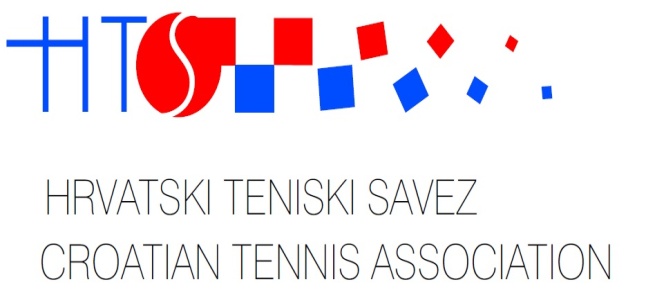 Plan poslovanja za 2021. godinu
Zagreb, prosinac 2020.
Plan prihoda i rashoda za 2021. godinu ključni financijski pokazatelji
Za 2021. godinu  planira se  pozitivan financijski rezultat, odnosno višak prihoda u iznosu od 231.180 kn. Zbog vrlo neizvjesne situacije oko pandemije Covida 19 u plan prihoda i rashoda nisu uključeni prihodi i rashodi vezani uz natjecanje Davis Cup Finals u Madridu.

Ukupni  prihodi planiraju se u iznosu od 7.161.180 kn,  te su manji u odnosu na planirane prihode za 2020. godinu za 338.820 kn.  

Prihodi od prodaje robe i pružanja usluga planiraju se u iznosu od 2.000.000 kn, odnosno, zadržan je planirani iznos iz prethodne godine.  Očekuje se nastavak suradnje sa dijelom postojećih sponzora, ali se očekuje i sklapanje ugovra sa novim sponzorima.

Prihodi od članarina i članskih doprinosa planiraju se u iznosu od 741.180 kn, te su na nižoj razini od planiranih prihoda od članarina za 2020. godinu za 198.820 kn.  Zbog neizvjesne situacije oko pandemije Covida 19 i neizvjesnog broja natjecanja koja će biti moguće održati, očekuje se smanjenje prihoda od kotizacija. Neizvjesno je i kako će se kriza odraziti na rad klubova, te bi i to moglo utjecati na razinu prihoda od članarina klubova i igrača, odnosno njihovo smanjenje.

Prihodi po posebnim propisima planiraju se u iznosu od 3.700.000 kn, te su manji za 140.000 kn u odnosu na planirane za 2020. godinu, a baziraju se na predanim redovnim i razvojnim programima HOO-u za 2021. godinu.

Prihodi od donacija planiraju se u iznosu od najmanje 741.180 kn, te su manji u odnosu na planirane za prethodnu godinu za 198.820 kn. Zbog neizvjesnosti održavanja natjecanja Davis Cup Finals u Madridu uslijed pandemije Covida 19  u plan prihoda od donacija nije uključen prihod od ITF-a za to natjecanje.
Plan prihoda i rashoda za 2021. godinu ključni financijski pokazatelji
Planiraju se ukupni  rashodi u iznosu 6.930.000 kn što je za 235.000 kn manje u odnosu na planirane ukupne rashode u 2020. u iznosu od uslijed izuzetih troškova natjecanja na Davis Cup Finals u Madridu.

Rashodi za radnike se planiraju u iznosu 1.620.000 kn, te su za 120.000 kn viši u odnosu na prethodno razdoblje zbog zapošljavanja novog djelatnika u 2020. godini.  

Materijalni rashodi planiraju se u iznosu od 5.020.000 kn, te su manji za 161.000 kn u odnosu na planirane materijalne rashode za 2020. uslijed izuzetih troškova vezanih uz Davis Cup Finals u Madridu, ali su planirani potencijalni troškovi koji se odnose na pripremu i izradu projekta Nacionalnog teniskog centra. Planirana je realizacija ukupnog redovnog i razvojnog programa HOO-a. 

Donacije za sufinanciranja programa u regijama i potpore organizatorima međunarodnih turnira u Hrvatskoj do razine Futuresa planirane su u iznosu od 156.000 kn.

Rashodi amortizacije u 2021. godini planiraju se u iznosu od 74.000 kn što je za 54.000 kn više u odnosu na planirano za 2020. godinu. Planirani su veći rashodi amortizacije zbog ulaganja u prostor ureda Saveza nakon sanacije oštećenja nakon potresa.

Financijski rashodi u 2021. godini planiraju se u iznosu 50.000 kn zbog očekivanih manjih troškova naknada banke i tečajnih razlika.

Ostali rashodi se u 2021. planiraju u iznosu 10.000 kn, što je na razini planiranih ostalih rashoda za prethodnu godinu.
Plan prihoda  i rashoda za 2021.godinu